Composition Shopping Cart
Embracing Limitations in Songwriting
Essential Question
Can musical limitations increase creativity in songwriting?
Lesson Objective
Create a four-measure melodic composition using a limited number of musical components.
Collective Brain Dump
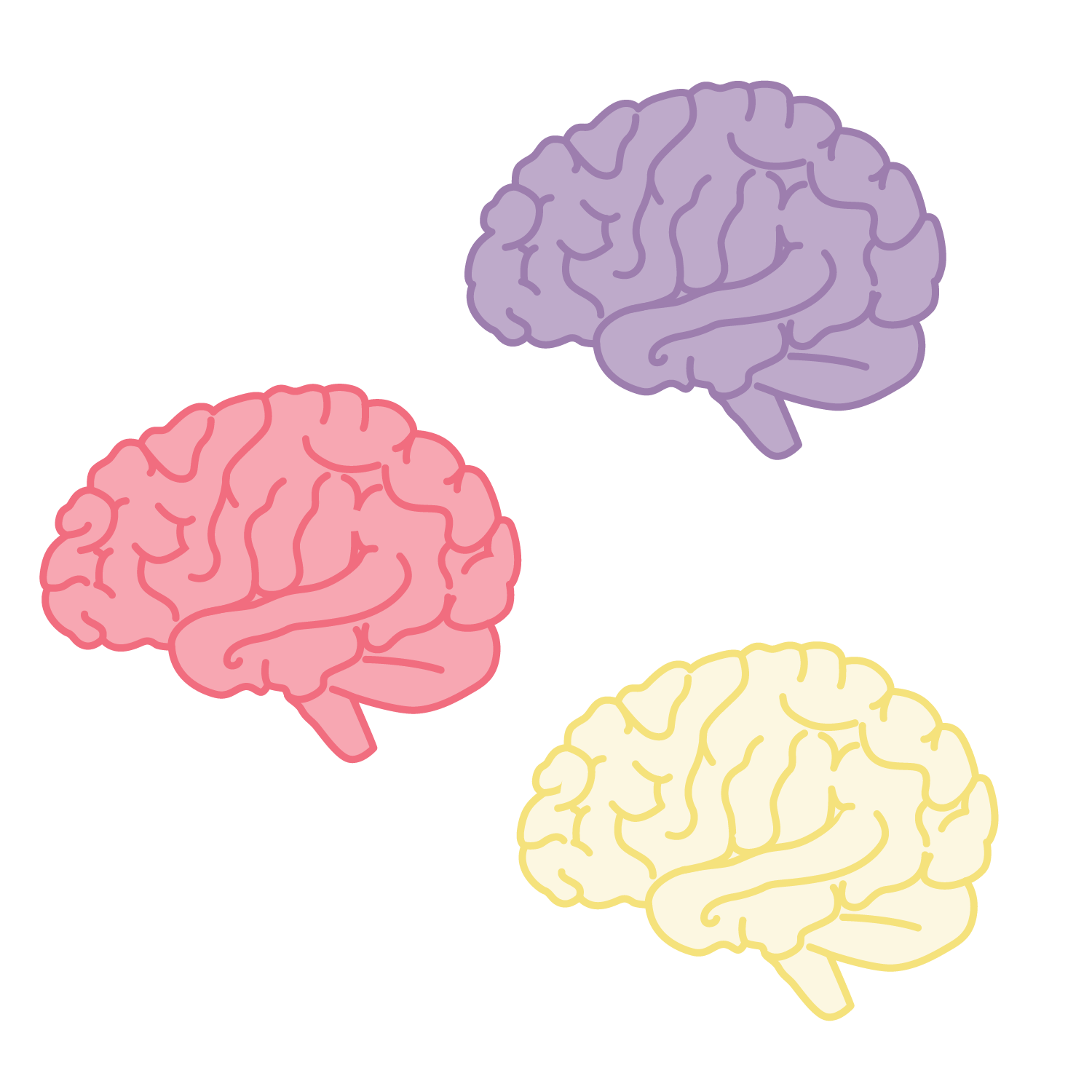 In your groups, list as many of the following musical components as possible:
Pitches (e.g. C)
Rhythmic Symbols (e.g. Quarter Note)
Dynamics (e.g. “piano”)
Symbols (e.g. “marcato”)
Fill your shopping cart!
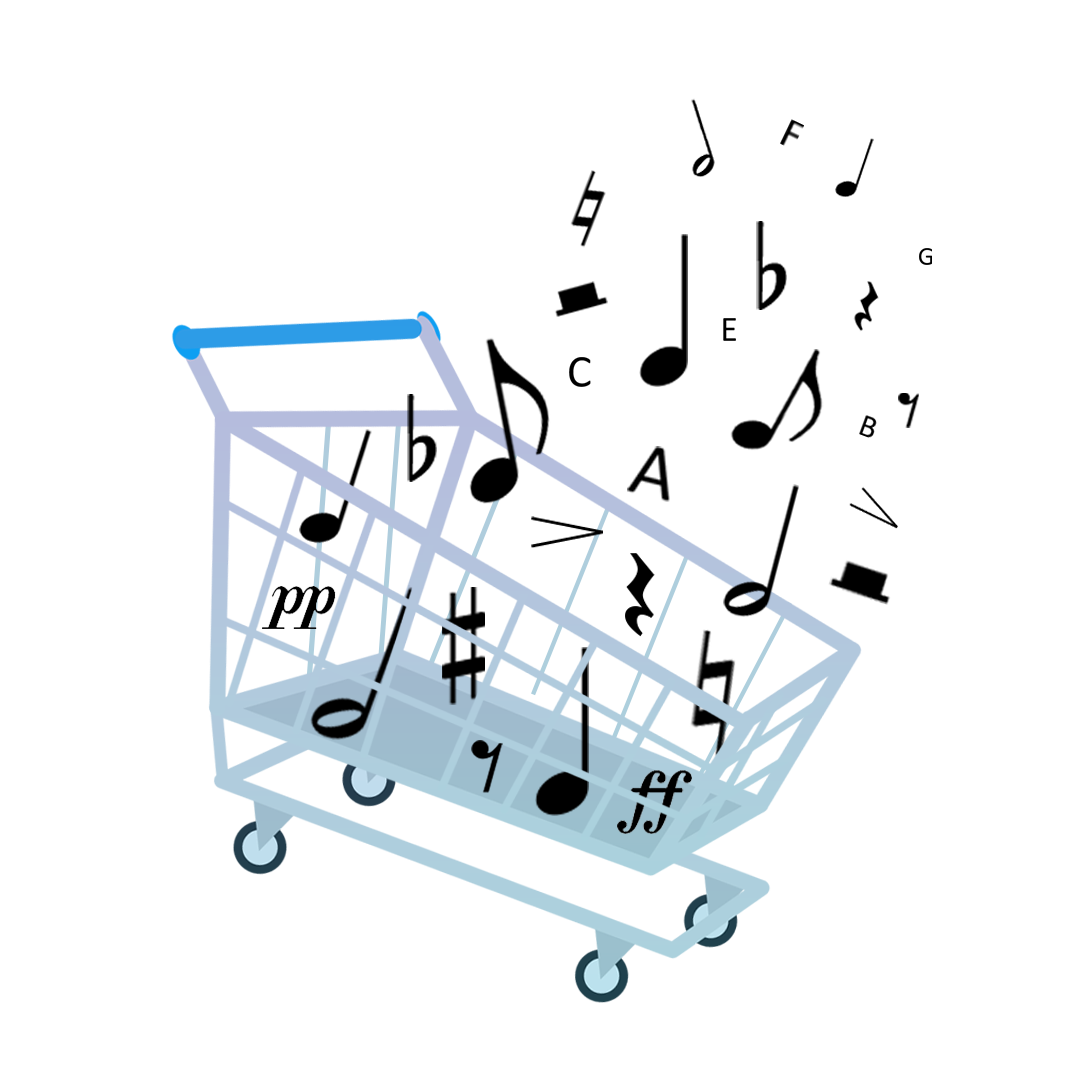 Follow the instructions on the 
handout.
After making your selections, 
write a short explanation for 
each selection in the column or on the back of the page.
Create your four-bar composition!
In Flat, choose an instrument and create a four-bar song using only the elements you selected.

Alternatively, use the blank stave to write a four-bar composition using only the elements you selected and have at least one group member practice it on their instrument.
Airplane Landing
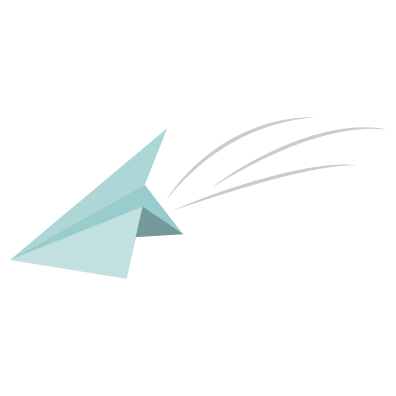 Draw cards to determine the performance order.
Play your four-bar composition!
In Flat, press the play button at the top of the page so everyone can hear your song.

Alternatively, play your song for the class using your personal instrument.
Class Discussion
Was this activity challenging? Why or why not?
What are some potential benefits of working with fewer elements? Some drawbacks?
Can you think of any additional songs or melodies that successfully apply similar constraints?
Beethoven’s Symphony No. 9: “Ode to Joy”
[Speaker Notes: The melody starts at 55:25 in the video; 57:44 is the most famous portion.
Chicago Symphony Ochestra. (2015, May 8). Beethoven 9 - Chicago Symphony Orchestra - Riccardo Muti [Video]. YouTube. https://youtu.be/rOjHhS5MtvA?t=3325]
Beethoven’s Symphony No. 5: “Allegro con Brio”
[Speaker Notes: Vancouver Symphony Orchestra. (2020, April 8). Beethoven’s 5th Symphony - Vancouver Symphony Orchestra - Pre Social-Distancing Recording [Video]. YouTube. https://youtu.be/Bhp1i_6qgk4?t=39]
Kendrick Lamar: “Humble”
[Speaker Notes: Piano Vampire. (2017, March 31). Kendrick Lamar - Humble - Piano Tutorial [Video]. YouTube. https://www.youtube.com/watch?v=ZVBqkwV4ijI]
I Notice, I Wonder
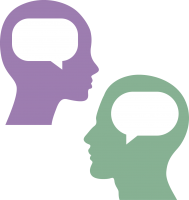 In your groups, list one thing that you noticed and one thing you wonder about each piece.

Make a list either on your device
or on a piece of paper.
Shopping Cart 2.0
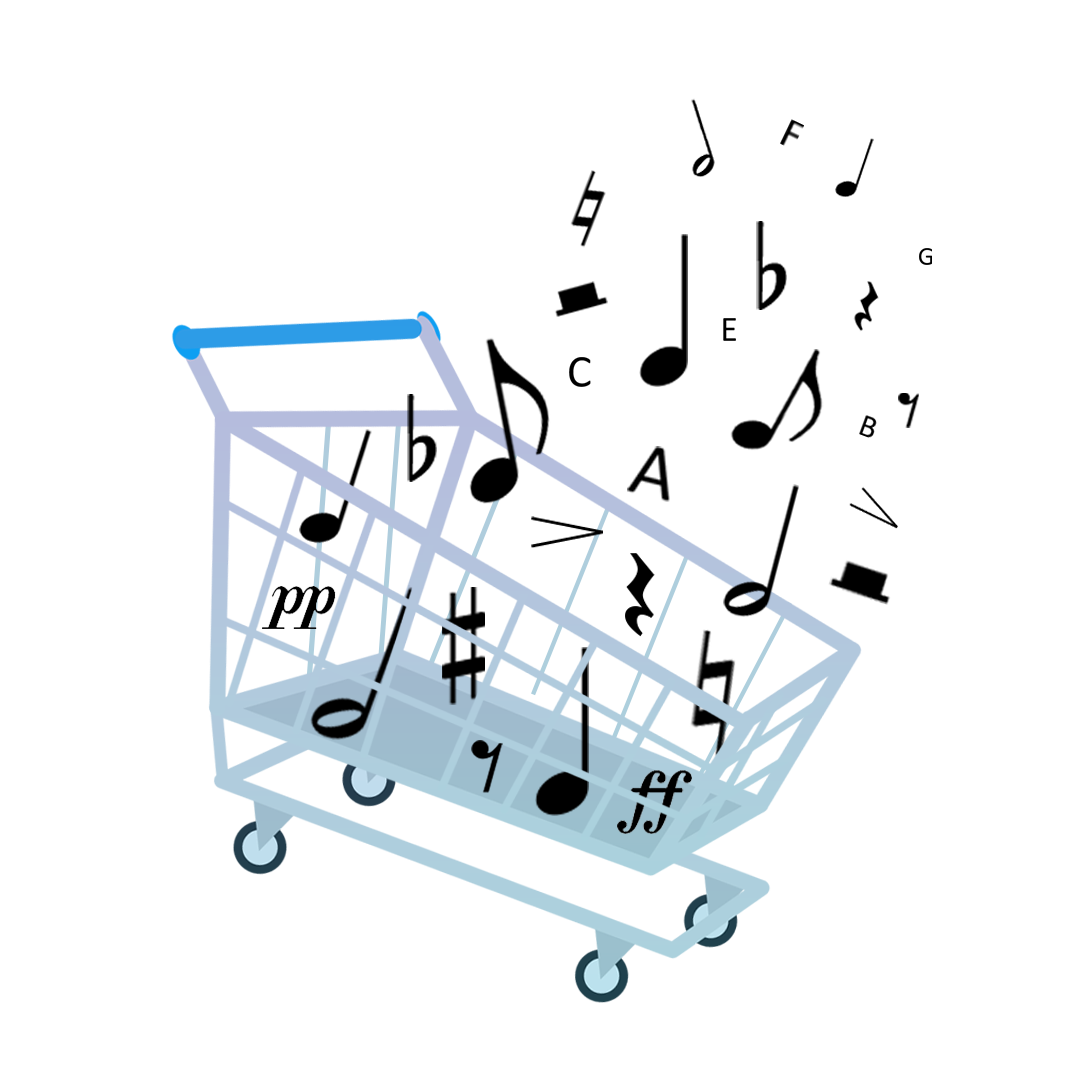 Fill your shopping cart again, but this time with two bonus items from any category.

After making your new selections, write a short explanation for each selection.

Revise your previous melody, or make a new one with your new elements.
How Am I Feeling, What Am I Thinking?
On your sticky note, draw a line 
that divides the note into two columns. 
On the left, draw a symbol or write 
a sentence explaining how you 
feel about today’s lesson.
On the right, write a sentence 
explaining what you now 
understand about limitations in 
composition.
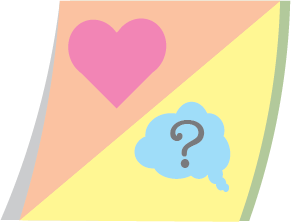